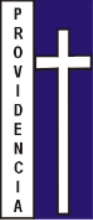 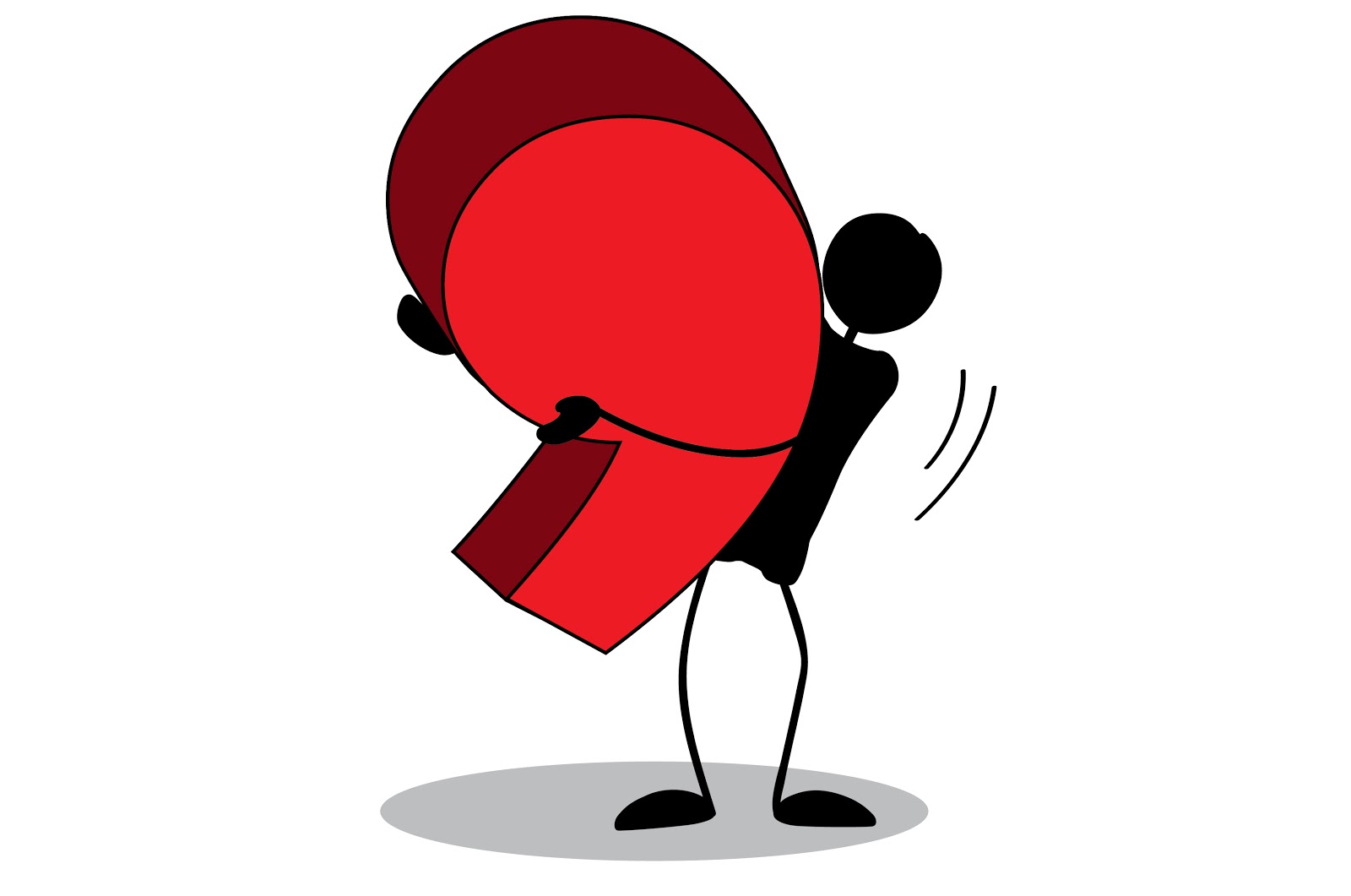 ORTOGRAFÍA PUNTUAL
LENGUA Y LITERATURA
3° MEDIO
OBJETIVO: COMPRENDER Y APLICAR LAS REGLAS BÁSICAS DE LA ORTOGRAFÍA PUNTUAL
¿QUÉ SABEMOS SOBRE LA ORTOGRAFÍA PUNTUAL?
¿POR QUÉ ES IMPORTANTE TENER CONOCIMIENTO DE LAS NORMAS DE ORTOGRAFÍA PUNTUAL Y APLICARLAS EN NUESTRAS VIDAS?
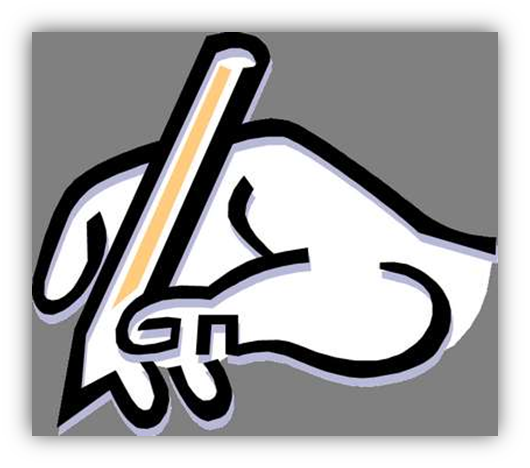 LA ORTOGRAFÍA PUNTUAL
*Conjunto de signos que se utilizan en un texto o discurso para ordenar, distribuir, enfatizar y pausar las ideas.
Es importante saber que los signos de puntuación permiten ordenar el texto para hacer más comprensible el mensaje que se quiere transmitir al receptor.
LOS SIGNOS DE PUNTUACIÓN:
Entre los signos de puntuación más conocidos y utilizados están:- Coma , - Punto . - Paréntesis ( )- Puntos suspensivos …- signos exclamativos ¡ !- Signos interrogativos ¿ ?- Comillas “ ” (inglesas) o << >> (españolas).
Coma
Expresa una pausa breve, generalmente, para indicar detalles. Se usa en los siguientes casos:1.-  Para enumerar elementos en una oración. Ejemplo: “Los montes y los vientos, las selvas, los ríos, los mares y volcanes”. 
2.- Para interrumpir la oración e interponer datos explicativos. Ejemplo: “No es conveniente, con este calor, hacer el viaje”. 
3.- Para llamar o invocar a alguien. Ejemplo: “Escucha lo que te digo, Pablo, no seas tan conversador”. 
4.- Para no repetir un verbo. Ejemplo: “Yo no tengo posibilidades, tú sí”, “Él almuerza a las doce, yo a la una” 
5.- Para introducir las siguientes expresiones: Por último, finalmente, en efecto, pero, sin embargo, en fin, sin duda, pues, etcétera. Ejemplo: “Tienen buenas notas, sin embargo, no son buenos estudiantes”
Punto
Expresa una pausa más extensa que la coma, y sirve para terminar una frase con sentido completo. Existen tres tipos de puntos: 
Punto y seguido: Se usa cuando terminamos una oración referida a un  concepto de un tema y luego seguimos razonando sobre el mismo tema.* Punto y aparte: Indica que ha terminado un párrafo. Puede ser porque el nuevo párrafo trata sobre un asunto diferente a lo tratado anteriormente, o porque se tratará un aspecto diverso del mismo tema. 
Punto final: Se usa para finalizar por completo un texto, es decir, es el punto que cierra y pone término al mensaje.
LOS DOS PUNTOS
Sirven para resaltar lo que sigue a continuación. Se usa en los siguientes casos: 
En el encabezamiento de las cartas. Ejemplo: “Querido amigo:”, “Sr. Director:”
En el saludo al comienzo de un discurso. Ejemplo: “Señoras y Señores:” 
Para iniciar una numeración de elementos: “Podríamos visitar: Cali, Medellín, La Paz, Santiago, Valparaíso y Tacna”. 
Para reproducir o citar lo que otros dijeron. Ejemplo: “Tal como dijo Homero Simpson: ‘A la grande le puse cuca’”.
Signos de paréntesis, exclamaciones e interrogaciones:
Paréntesis (): Se ocupa para señalar un dato opcional o fechas. Ejemplo: “Pablo Neruda (1904-1973) obtuvo el Premio Nobel”. 
Exclamación ¡!: Sirven para expresar con intensidad los sentimientos vivos buenos o malos. Ejemplo: “¡Auxilio!, ¡ayuda! Me están asaltando”. 
Interrogación ¿?: sirven para representar gráficamente la entonación interrogativa de una frase, es decir, su matiz de pregunta. Ejemplo: “Si dices que vas a cambiar ¿por qué no lo haces?”
BENEFICIOS DE TENER Y APLICAR ORTOGRAFÍA
Muestra de importancia
Carácter profesional
Dominio de L1
Muestra de ejemplo
Brinda Seguridad
Orden mental
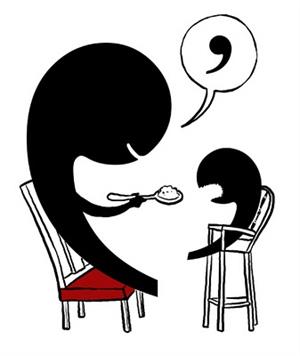 Actividad: Debes reconocer qué signo de puntuación falta en las siguientes oraciones:
1.- Los vientos esta tarde están soplando muy fuerte
2.- Ya es tarde Patricio recuerda que debes ir a comprar el pan. 
3.- Nicanor Parra 1904-2018 es un tremendo poeta chileno. 
4.- Ayuda necesito ayuda siento que me voy a desmayar. 
5.- por qué no habrá venido esta tarde a verme
6.- Hoy en la tarde jugaré muchos videojuegos Lol, Free Fire, Minecraft. 
7.- Es cierto, estoy enamorado de ti, locamente sin embargo no sé si tú lo estás de mí.
¿Cuál de los siguientes enunciados está bien puntuado?:
a) Trajo todos los alimentos, pero se olvidó de la bebida.
b) Es lento: pero seguro.
c) Está muy, que muy, enamorada.
d) Está bien pero que muy bien.
¿Cuál de los siguientes enunciados está bien puntuado?:
a) Y, sin embargo te quiero.
b) Y, sin embargo, te quiero.
c) Y sin embargo te quiero.
d) Tanto “b” como “c” son correctos.